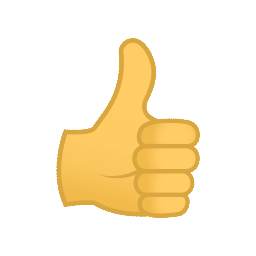 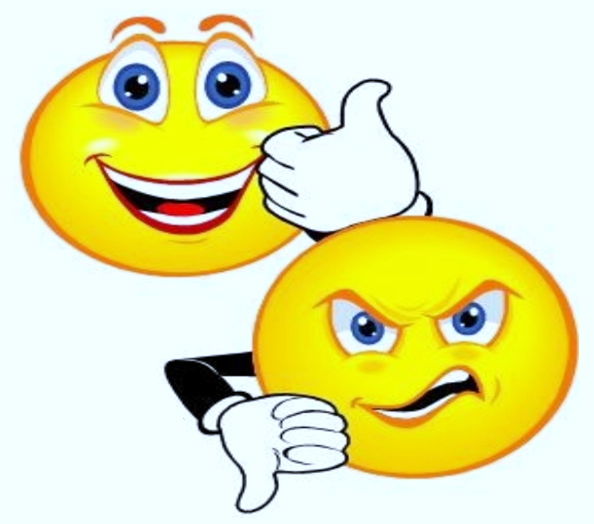 I DON’ T LIKE
I LIKE
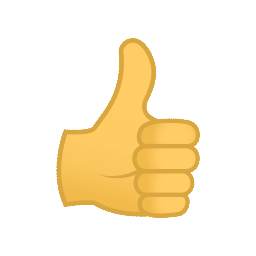 Classe 4D  Ins. Anna Toscano
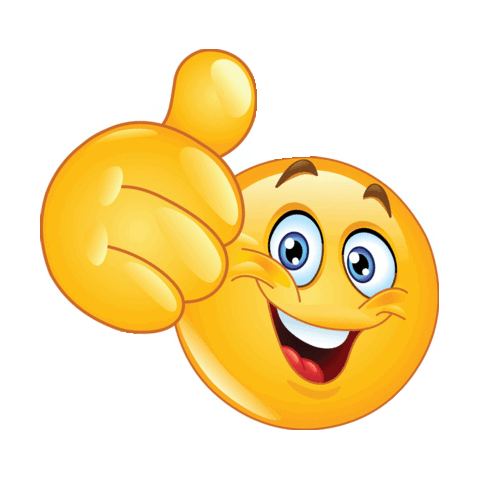 Simple Present
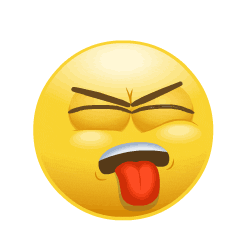 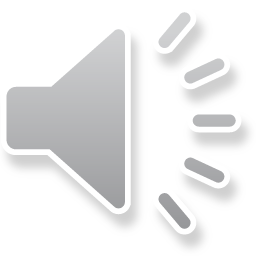 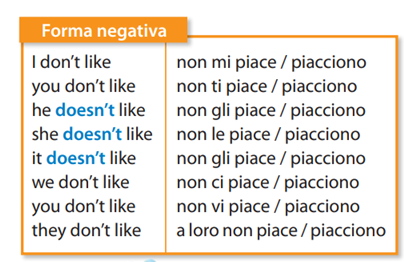 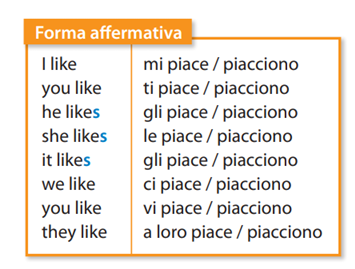 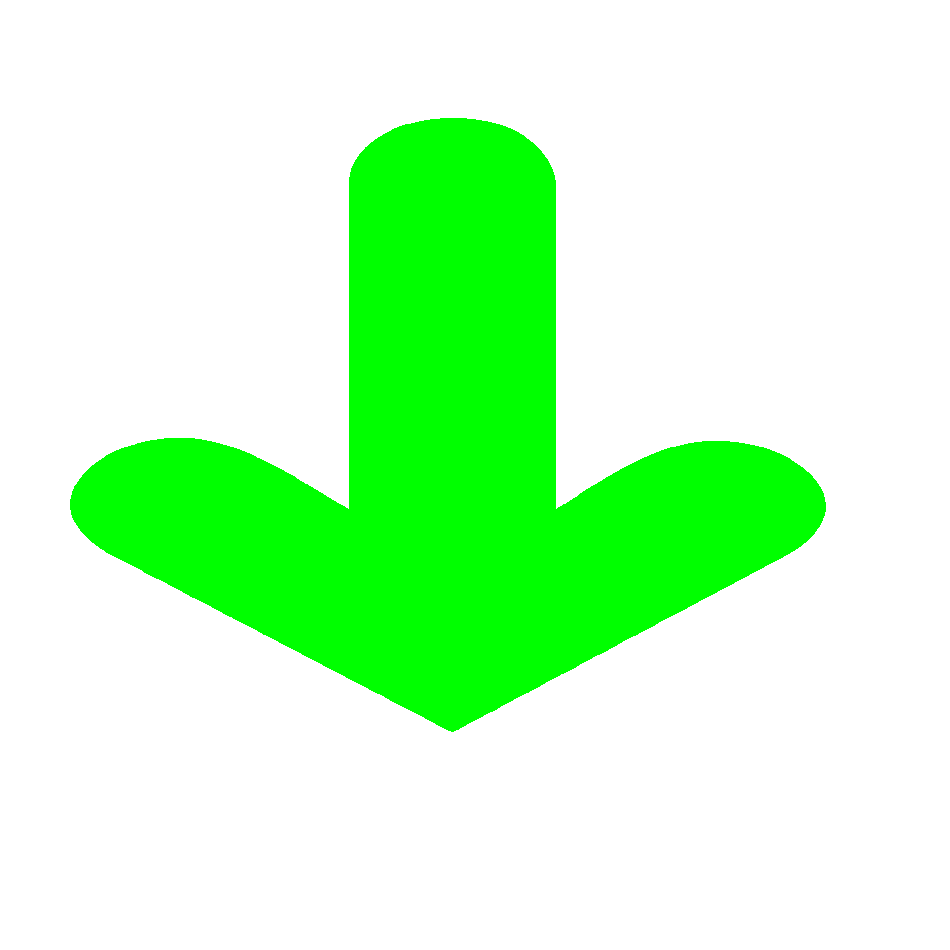 Verbo TO DO – Verbo FARE
   I         do                    I     do not               I         don’t
   You   do                  you  do not               you   don’t
   He     does              he    does not           he     doesn’t
   She   does              she   does not          she    doesn’t
   It       does              it       does not          it       doesn’t
   We    do                  we    do not              we    don’t
   You   do                  you   do not              you   don’t
   They do                  they  do not             they  don’t
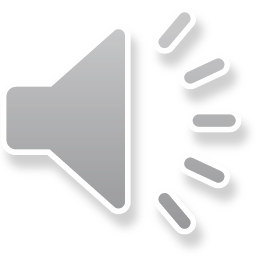 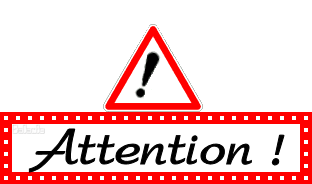 REMEMBER
Ai verbi che finiscono con
S-SS-O-SH-CH-X-Z
si aggiunge ES alla terza persona singolare
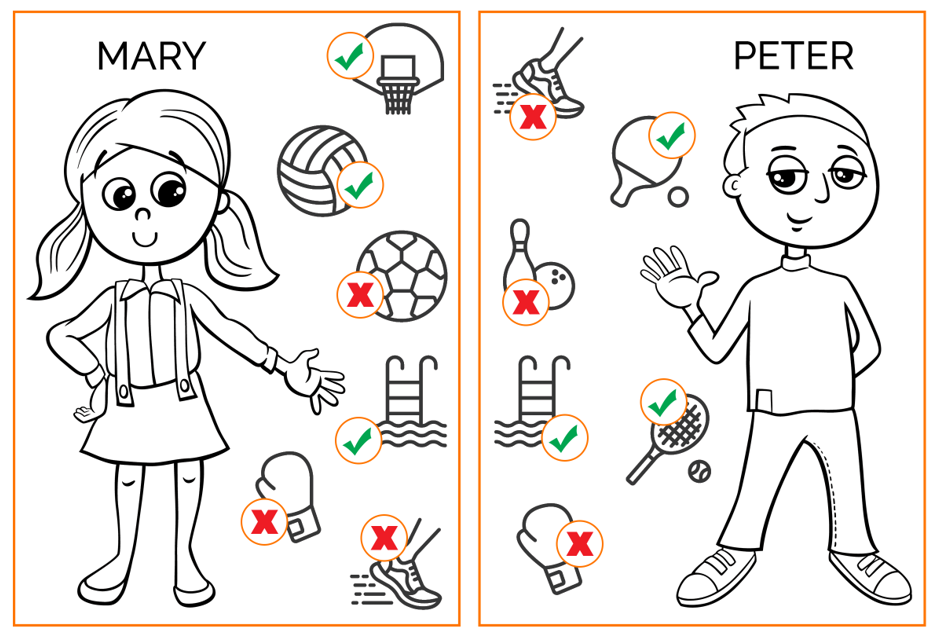 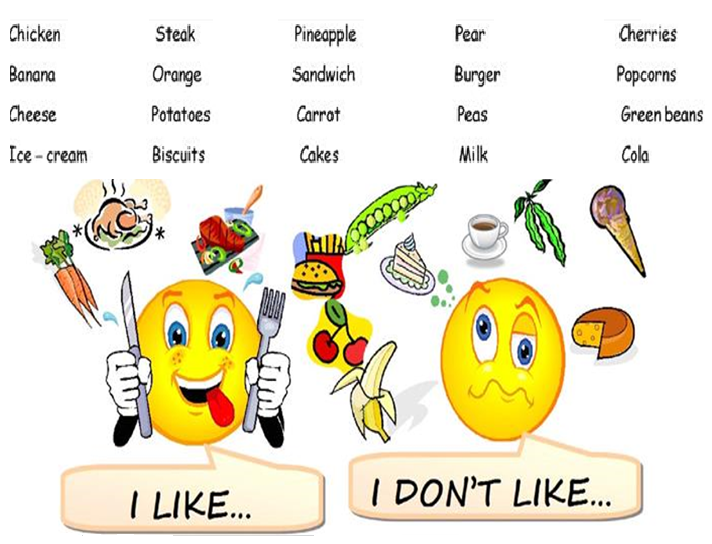 Football, tennis, volleyball, bowling, basketball, boxing, swimming, running.
                                    EXAMPLE
Mary likes basketball        Peter doesn’t like bowling
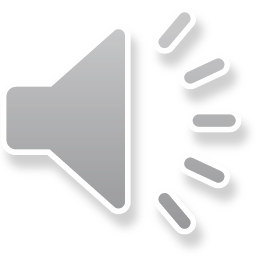 ACTIVITY
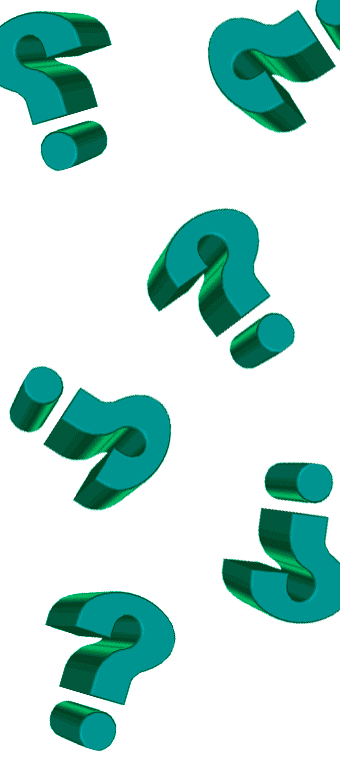 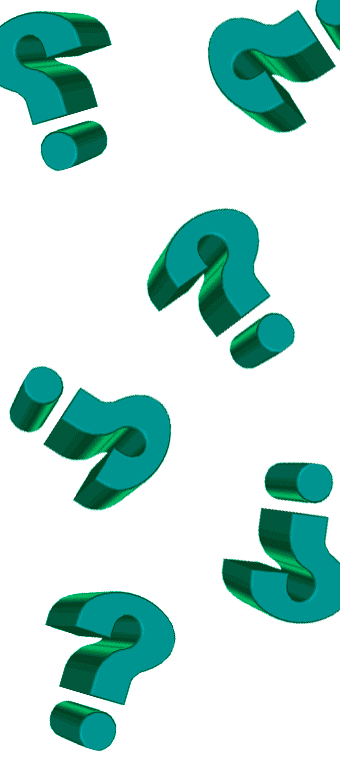 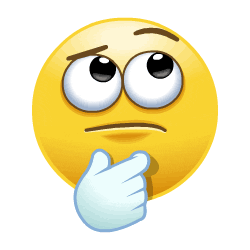 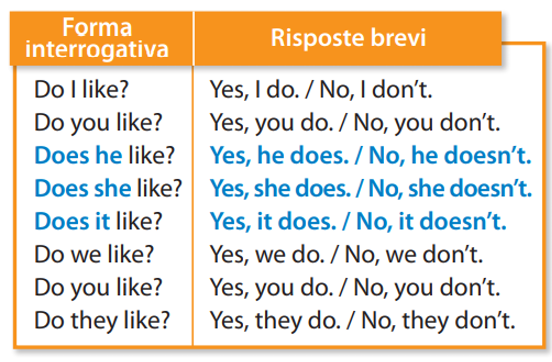 Do you like milk?     Ti piace il latte?                 
Yes, I do                      Si, mi piace
No, I don’t                  No, non mi piace

Does she listen?        Lei ascolta?
Yes, she does             Si, lo fa
No, she doesn’t         No, non lo fa
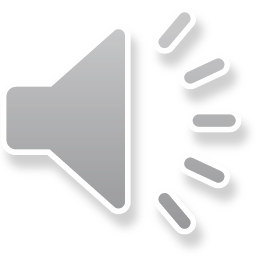